Тема:<<Сопряжение>>
Презентация предназначена для
использования на уроках по «Инженерной графике»
«Сопряжения»
Цели: 
 Научить  применять ранее изученные способы графических построений.
Развивать навыки работы с циркулем. 
научить выполнять сопряжение   угла, прямой 
    и окружности, двух окружностей, закрепить полученные навыки с помощью выполненных упражнений.
     Оборудование: 
    инструменты для черчения на доске, таблица.
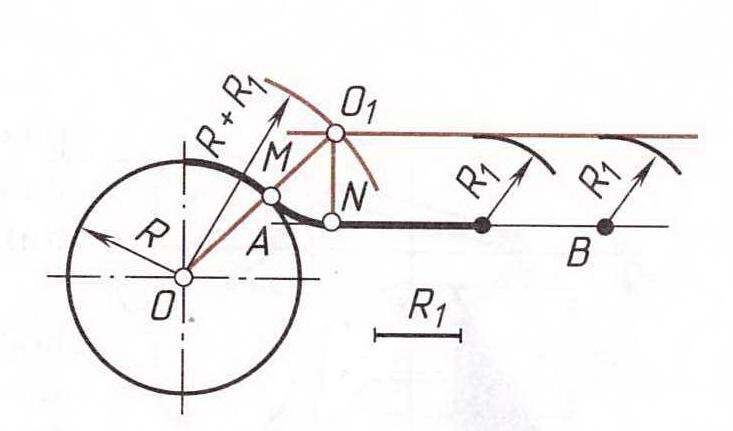 Построение сопряжения по заданному радиусу: нахождение центров, точек и радиусов сопряжений.
Плавный переход одной линии в другую называется- сопряжением.
Чтобы построить сопряжение двух прямых надо 
       знать радиус сопряжения и найти:
       а) центр сопряжения; 
       б) точки сопряжения.
Радиус сопряжения задаётся, центр сопряжения находим следующим образом:
От каждой из сопрягаемых сторон отступаем расстояние равное радиусу сопряжения и через полученные точки проводим отрезки параллельно искомым сторонам до их взаимного пересечения.
Точка пересечения этих отрезков и будет являться центром сопряжения.
Из центра сопряжения опускаем перпендикуляры на сопрягаемые стороны и находим точки сопряжения.
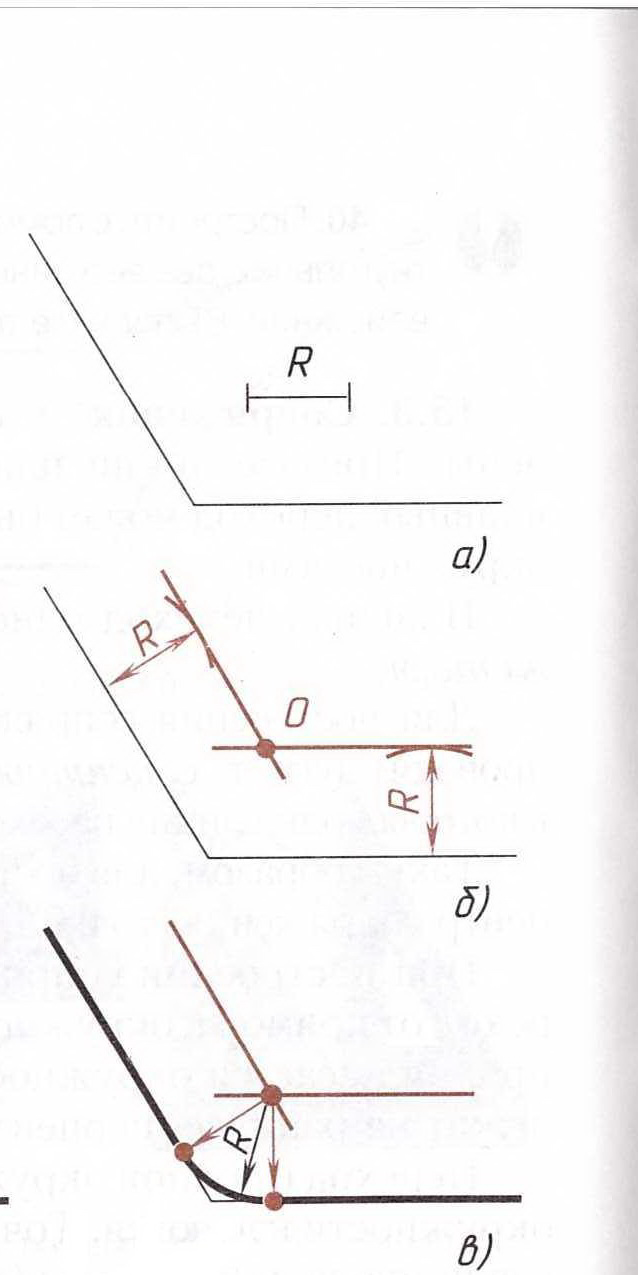 Ставим одну ножку циркуля   в центр сопряжения, а второй соединяем точки сопряжения между  собой т.е. выполняем сопряжение.
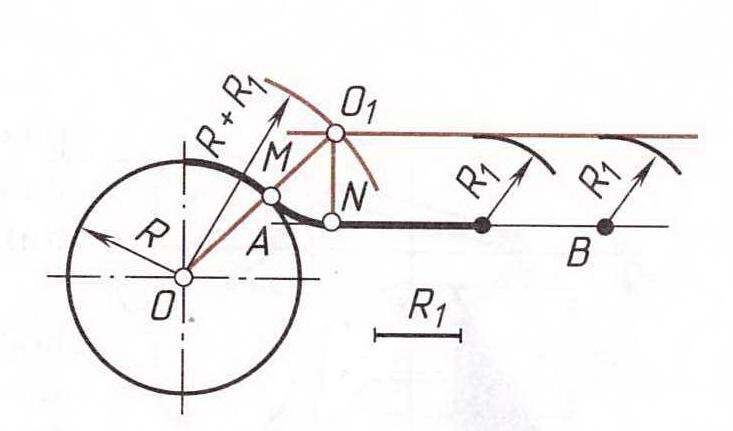 Сопряжение прямой и кривой.
1.) Для нахождения центра сопряжения из т.О проводят дугу вспомогательной окружности радиуса R+R1. На расстоянии R1 от прямой АВ проводят параллельную ей прямую до пересечения с дугой R+R1.Точка О1 будет центром сопряжения. 2.) Соеденив прямой  О и О1, т.е.центры окружностей сопрягающей дуги получают точку М.Проведя из точки О1 перпендикуляр к прямой АВ, определяют вторую т. сопряжения N3.) Соединив дугой R1, т.М иN  сопряжения, получают плавный переход от окружности к прямой.
Сопряжение двух  окружностей другой заданного радиуса .
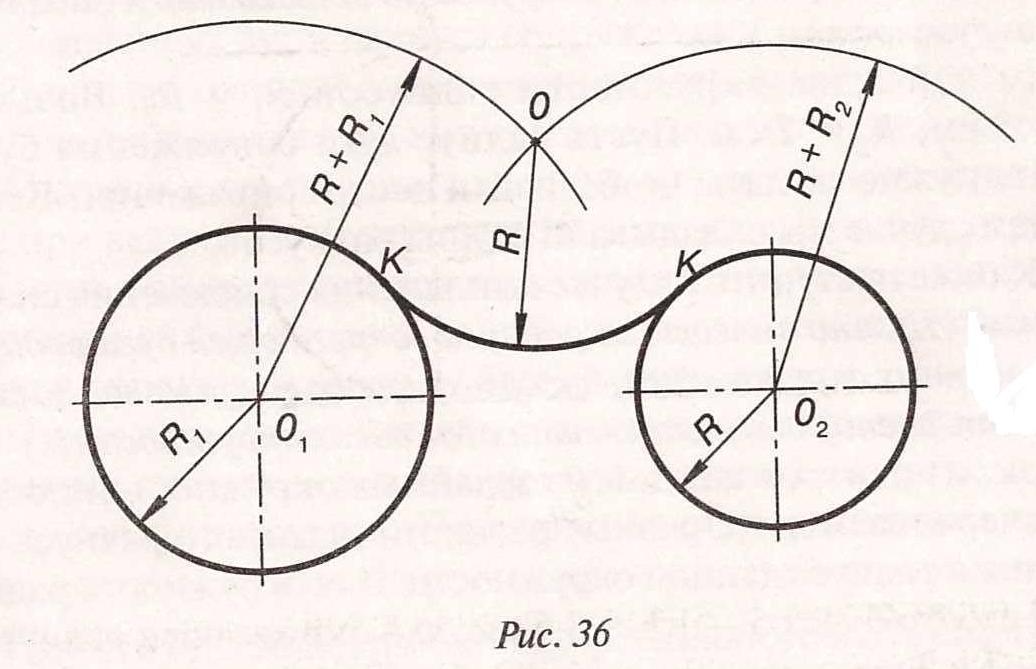 Определяем какое сопряжение наружное или внутреннее. Затем складываем по парно радиусы окружностей и радиус сопряжения. Поочерёдно делаем засечки сначала из центра окружности О1, О1=R+R1, затем из О2
О2=R+R2. Точка пересечения засечек и будет  центром сопряжения.
       Находим т. сопряжения. Соединяем центр сопряжения  с центрами
       окружностей.
Внутреннее сопряжение двух дуг окружностей дугой заданного радиуса.
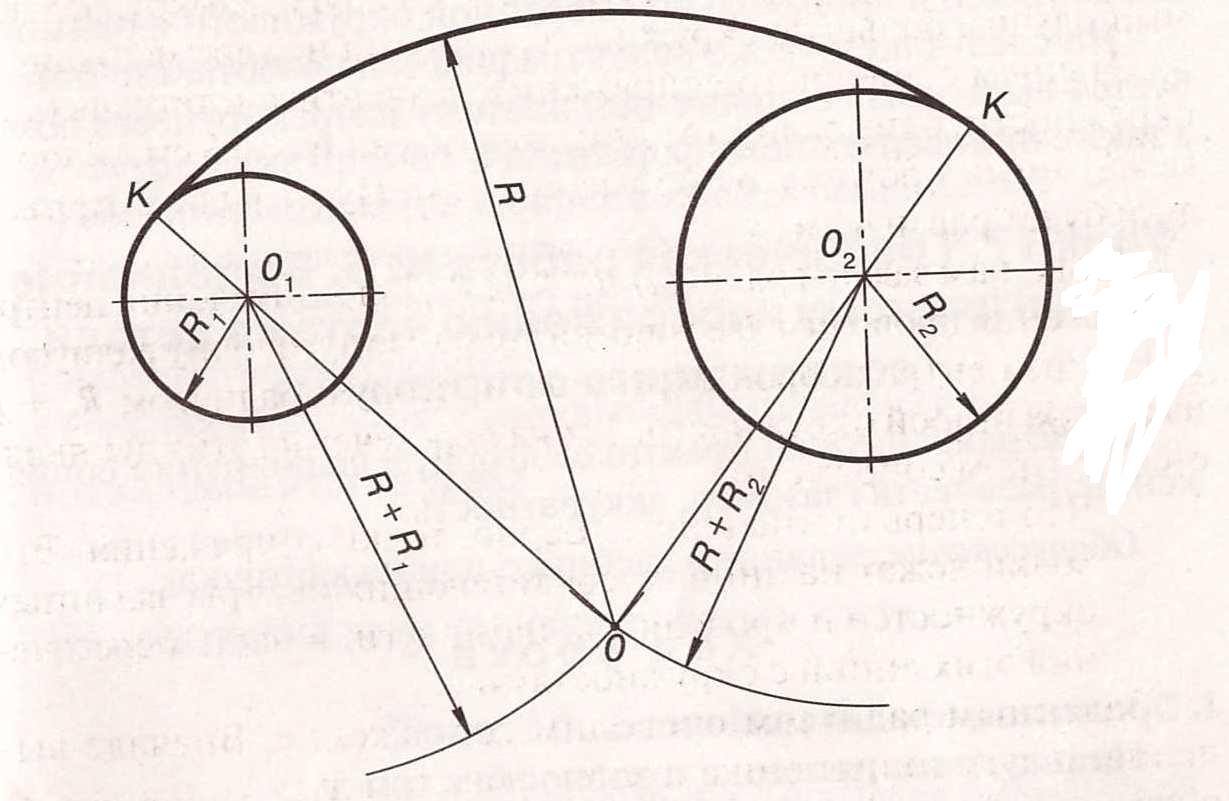 Из центров каждой из заданных окружностей поочерёдно очерчиваем дуги, 
равные разности заданного радиуса сопряжения и радиуса данной окружности.
Точка пересечения этих дуг даст нам центр сопряжения.
Чтобы найти точки сопряжения, проводим линии, соединяющие найденный центр сопряжения центры заданных окружностей и выходящие за пределы окружностей. 
Внешняя точка пересечения этой линии с окружностью и будет  т.сопряжения.
Теперь выполняем сопрягающую дугу.
Контрольные вопросы
Сформулируйте понятие «Сопряжения»
Какое сопряжение называется внешним, внутренним, смешанным?
Как определяются точки сопряжения?